הוועדה לבחינת צמצום שימוש במזומן במשק הישראלי
הצגת ההמלצות       תאריך
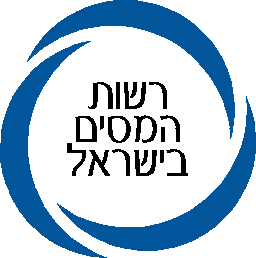 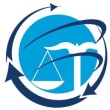 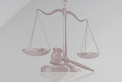 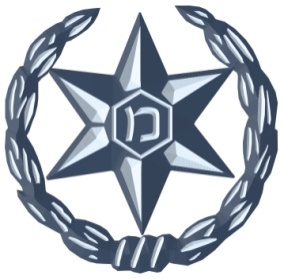 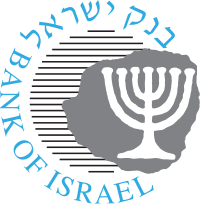 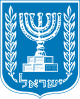 1
תוכן עניינים
הקמת הוועדה
השותפים
מטרה ותפקידים
כלכלה שחורה
עקרונות מנחים
המלצות:
לוחות זמנים
ההיבט הציבורי
מזומן
צ'קים
תחליפים למזומן
עידוד השימוש באמצעי תשלום מתקדמים ובטוחים
נש"מים
2
הקמת הוועדה
הקמת הוועדה
החלטת ממשלה מיום 17/9/2013 בנושא "צמצום השימוש במזומן במשק הישראלי":
"הצוות יבחן את הבעיות הנובעות משימוש במזומן... את הנעשה בתחום זה במדינות אחרות ואת מאפייני המשק הישראלי.... ויגבש מתווה פעולה ודרכים להגבלת השימוש במזומן כאמצעי תשלום... "

מתוך החלטת הממשלה
3
שותפים
גופים שותפים לוועדה
משרד ראש הממשלה
בנק ישראל
רשות המסים
פרקליטות המדינה 
היועץ המשפטי לממשלה 
הרשות לאיסור הלבנת הון ולמימון טרור
משטרת ישראל
משרד האוצר
4
מטרה ותפקידים
מטרת הוועדה
"להגביל את השימוש במזומן כאמצעי תשלום במשק הישראלי... וזאת במטרה לצמצם את תופעת ההון השחור בישראל, להיאבק בפשיעה ובהלבנת הון, ולאפשר שימוש באמצעי תשלום מתקדמים ויעילים"

מתוך החלטת הממשלה
כלכלה שחורה
5
מטרה ותפקידים
תפקיד הוועדה
להגיש לממשלה המלצות, בין היתר, בנושאים הבאים:
הגבלת השימוש במזומן 
קביעת חובת דיווח על קבלת תשלום במזומן 
קביעת סנקציות בגין הפרת החובות והמגבלות שיקבעו
התאמות חקיקה נדרשות
הפחתת כדאיות השימוש בכסף מזומן או מבוסס נייר אחר
הגבלת סחירות צ'קים
עידוד השימוש באמצעי תשלום אלקטרוניים מתקדמים
מתוך החלטת הממשלה
6
כלכלה שחורה
כלכלה שחורה
חלק בפעילות הכלכלית שאינו מופיע בנתוני התמ"ג
אומדן ממוצע של הכלכלה השחורה בישראל (כאחוז מהתמ"ג):
    1999—2007              כ-22%
   2013                          כ-19% (כ-185 מיליארד ש"ח)
אומדן ממוצע של הכלכלה השחורה במדינות ה- OECD: 
    2013                          כ-15%
הכלכלה השחורה כוללת את הפעילויות וההכנסות המוסתרות מהרשויות
7
עקרונות מנחים
עקרונות מנחים
נקודת המוצא – מרבית האוכלוסייה שומרת חוק ויש לאפשר פעילות עסקית רגילה תוך העדפת אמצעי תשלום מזוהים 
יעד מרכזי - צמצום הכלכלה השחורה
העלאת מודעות הציבור לקשר בין אמצעי תשלום אנונימיים והכלכלה השחורה
נקודת מבט מערכתית על כלל אמצעי התשלום
תשומת לב להשפעה על כל פלחי האוכלוסייה
הטמעה באופן הדרגתי ומדוד
8
לוחות זמנים
המלצות
המלצה א | ב | ג | ד | ה | ו | ז
המועד הקובע יהיה 1/6/2015
ההמלצות תיושמנה בשלבים:
טווח מיידי – מיום אישור הממשלה ועד למועד הקובע
טווח בינוני – כשנתיים ממועד אישור הממשלה
יעדים עתידיים – עד 4 שנים ממועד אישור הממשלה
הקלות:
מתן סמכות בידי שר האוצר, שרת המשפטים ונגידת בנק ישראל להאריך את מועדי המעבר בין השלבים
9
ההיבט הציבורי
המלצות
המלצה א | ב | ג | ד | ה | ו | ז
הוועדה ממליצה למקד את תשומת הלב בהיבט הציבורי
להתניע תהליך של חינוך פיננסי לציבור 
לערוך סקר תקופתי כדי לבחון מהם צורכי האוכלוסייה בתחום אמצעי התשלום
10
מזומן (1)
המלצות
המלצה א | ב | ג | ד | ה | ו | ז
הוועדה ממליצה להגביל ולא לבטל את השימוש במזומן
ההמלצה תיושם באופן הדרגתי:
טווח מיידי – מעל 10,000 ש"ח
טווח בינוני - מעל 5,000 ש"ח
הקלות:
מתן סמכות לשר האוצר לקבוע הקלות במקרים מיוחדים
בין פרטיים – 15,000 ש"ח (בשנה ראשונה – 50,000 ש"ח)
עסקאות רכישת רכב משומש – 50,000 ש"ח
בעלי חשבונות מוגבלים – 30,000 ש"ח
11
מזומן (2)
המלצות
המלצה א | ב | ג | ד | ה | ו | ז
עסקאות בתשלומים ייחשבו עסקה אחת
שירותים מתמשכים ייחשבו כעסקאות נפרדות
לאפשר העברת מידע מהרשות לאיסור הלבנת הון ומימון טרור לרשות המסים
הרגולטור האחראי – רשות המסים
סנקציות:
עבירה פלילית נושאת קנס: 25% לקונה, 35% למוכר
עבירת מרמה בהקשר של ניסיון התחמקות
12
צ'קים (1)
המלצות
המלצה א | ב | ג | ד | ה | ו | ז
הוועדה ממליצה להגביל פירעון צ'קים שסוחרו
ההמלצה תיושם באופן הדרגתי:
טווח מיידי – מעל 10,000 ש"ח
טווח בינוני - מעל 5,000 ש"ח
טווח עתידי – איסור סיחור צ'קים
הקלות:
בטווח המיידי – תותר הסבה אחת בכל צ'ק, בתנאי שהנסב ירשום פרטיו בגב הצ'ק
בטווח בינוני ועתידי תותר הסבה אחת רק לצורך אשראי
13
צ'קים (2)
המלצות
המלצה א | ב | ג | ד | ה | ו | ז
הוועדה ממליצה לקבוע איסור על צ'ק "על החלק" (צ'ק פתוח)
מעבר על איסור זה יהווה עבירה פלילית שבגין הפרתה יוטל קנס על מוציא הצ'ק ועל מקבלו
מנהל רשות המסים יוכל לקבוע עבירה בתום לב
הוועדה ממליצה לקדם את חוק הסליקה האלקטרונית
לאפשר סליקת צ'קים ללא העברת הצ'ק הפיסי 
מייתר את הצורך בשמירת הצ'קים
הוועדה ממליצה להגביל בעתיד את סכום העסקה בצ'ק למיליון ש"ח
14
תחליפים למזומן (1)
המלצות
המלצה א | ב | ג | ד | ה | ו | ז
הוועדה ממליצה לקדם את השימוש בכרטיס חיוב מיידי (Debit) ובכרטיס נטען מזוהה (Pre-paid)
הקדמת מועד זיכוי בית העסק (עד 3 ימים)
קביעת עמלה צולבת נפרדת לכרטיסים אלו
הפחתת עמלות לכרטיסים אלו
הנגשת הכרטיסים לציבור, גם באמצעות בנק הדואר 
שילוב מספר כרטיסים לשם נוחות
הסדרת גילוי נאות של עסקאות חיוב מיידי
קידום התחרות בתחום הסליקה
עידוד הנפקת כרטיס נטען מזוהה עד 10,000 ש"ח
15
תחליפים למזומן (2)
המלצות
המלצה א | ב | ג | ד | ה | ו | ז
הוועדה ממליצה לקדם את השימוש בטכנולוגיית EMV- 
תאפשר כרטיס משולב ובטוח = כרטיס 'חכם'
מסופים חדשים – רק כאלה שעומדים בתקן
התקדמות לפי המתווה של המפקח על הבנקים
לחייב כל עוסק בהחזקת POS לקבלת תשלומים בכרטיסי חיוב
הקלות:
הכרה כהוצאה שוטפת
לא יחול על עוסק פטור
16
עידוד השימוש באמצעי תשלום מתקדמים ובטוחים (1)
המלצות
המלצה א | ב | ג | ד | ה | ו | ז
הוועדה ממליצה להגדיל את חלקה של הממשלה בעידוד המעבר לאמצעי תשלום אלקטרוניים
פתרונות לבעיות תקשורת היכן שנדרש
הרחבת שימוש באמצעי תשלום אלקטרוניים
תשלומי העברה באמצעות כרטיסים נטענים מזוהים (ולא במזומן)
17
עידוד השימוש באמצעי תשלום מתקדמים ובטוחים (2)
המלצות
המלצה א | ב | ג | ד | ה | ו | ז
הוועדה ממליצה להקים צוות לעידוד השימוש באמצעי תשלום מתקדמים, בראשות בנק ישראל ובשיתוף מטה הסייבר וגורמים נוספים
הוועדה ממליצה לבחון את האפשרות לקדם ארנק וירטואלי
הוועדה ממליצה לבחון את האפשרות לקדם צ'ק דיגיטלי
חיזוק אבטחת המידע 
הסדרת כללים אחידים לאמצעי תשלום מתקדמים
18
הסדרת תחום נש"מים
המלצות
המלצה א | ב | ג | ד | ה | ו | ז
הוועדה ממליצה להסדיר את תחום הנש"מים ולבחון את הפעילות בתחום ההלוואות החוץ בנקאיות
לגבש רגולציה עבור נש"מים, כולל הגדרת מוסד חדש: "נותן שירותי אשראי"
קביעת הגוף שייפקח על התחום
19
שאלות?
20
תודה  (-:
21